Teams log in details
Schoolusername@bluecoatbeechdale.co.uk
School password
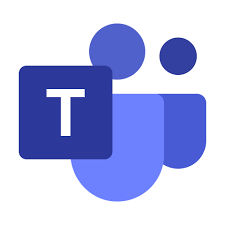 Teams for beginners
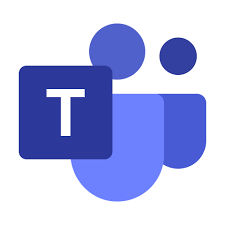 Microsoft education YouTube channel
https://www.youtube.com/channel/UCG_FV4WjnZqtm6sux2g069Q
How to log on and access channels
https://www.youtube.com/watch?v=qx8xHpRMFHU
https://www.bluecoatbeechdale.co.uk/
Easy access log on through Microsoft office suite
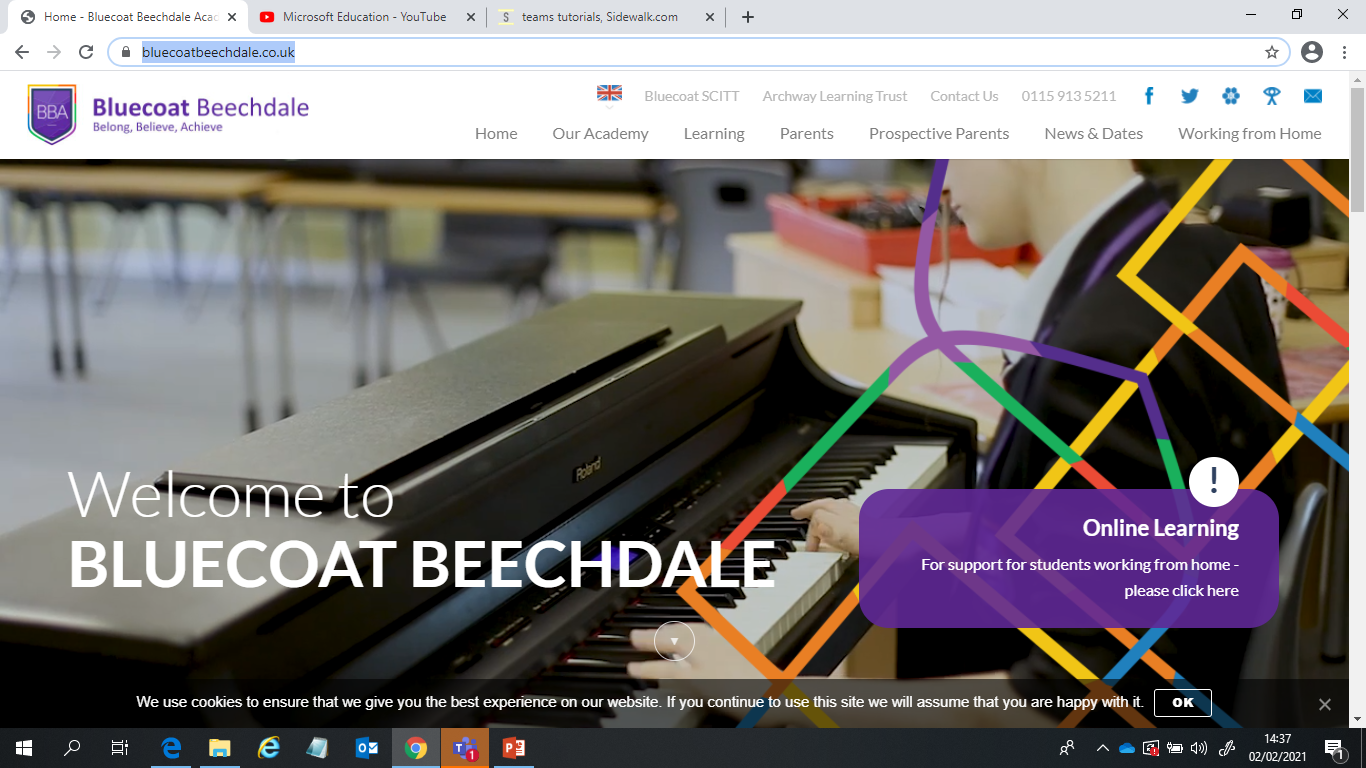 Clicking on the envelope takes you to Microsoft log in area. Use your school email and password. From this page you will be able to access the full suite of Microsoft applications including Teams.
How to upload a photo to an assignment
https://www.youtube.com/watch?v=Y7NBMOZgK1w
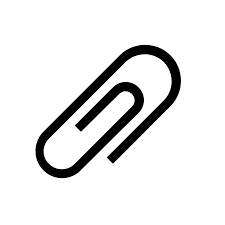 Use the paper clip to attach work in documents
My time table - Click on the blue boxes to join the lessons
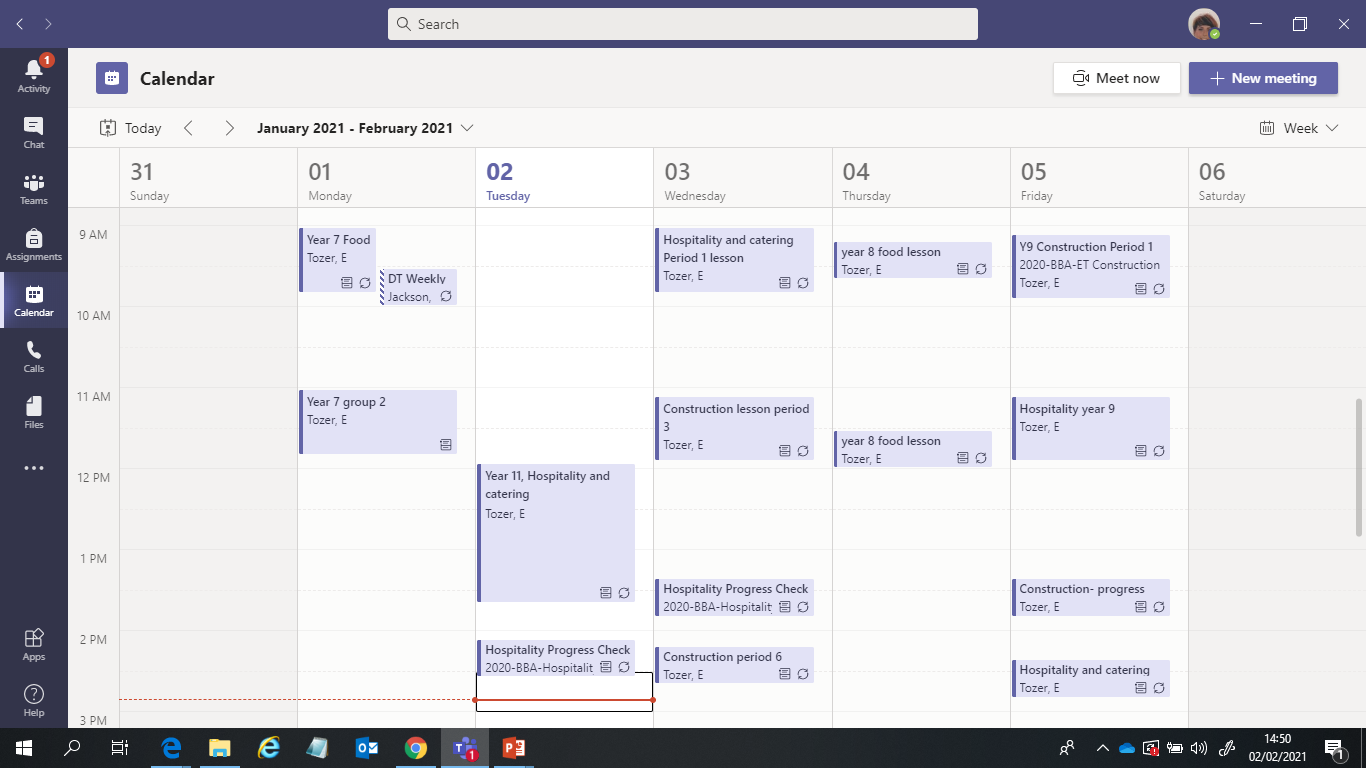 Notifications of Assignments
Channels
Assignments
Timetable
Teams for beginners – Immersive Reader
Immersive Reader is a tool on Teams that helps pupils to access their learning. Amongst its functions are:
Text read aloud 
Change font size, 
Change background colour of PowerPoint slides. 

There are other functions too that can help pupils to engage more successfully with their online learning. 

The YouTube link below is to a simple step by step guide of how to access Immersive Reader. https://www.youtube.com/watch?v=GIRVT4jiS9g 

The following link is to Microsoft’s guidance on how to make the most of Immersive Reader. 
https://www.microsoft.com/en-gb/education/products/learning-tools